114.05.12關鍵中心業務會議
—本中心科研採購評選審查委員會由PI輪值審查之建議方案
一、參照科學技術研究發展採購監督管理辦法第六條、本中心科研採購標準作業程序，新臺幣100萬元以上科研採購案件，應審查廠商之技術、採購標的之品質、功能及價格等項目
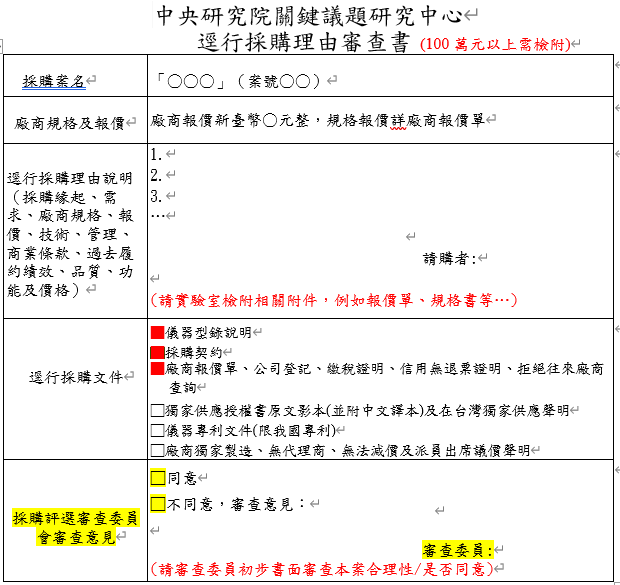 二、本中心新臺幣100萬元以上科研採購案件，
　　請實驗室填具「逕行採購理由審查書」，
　　經科研採購評選審查委員會初步書面審查
114.05.12關鍵中心業務會議
—本中心科研採購評選審查委員會由PI輪值審查之建議方案
三、本中心科研採購評選審查委員會辦理上述審查工作，建議由PI輪值，
        輪值方案建議如下

(一) 成員：在本中心支薪的12位PI，以及北部李主任、南部夏副主任支援
(二) 輪值表：